“r” is Not Enough
Ashley Schreckengost
Wheaton High School
Silver Spring, MD
Wheaton High School
Demographics of my school
54% Hispanic, 26% African American, 8% Caucasian
78% FARMS (free and reduced meals)
50% of students have been ESOL at some point during their school years.
Day 1 of Assignment
Drive the Students a Little Crazy
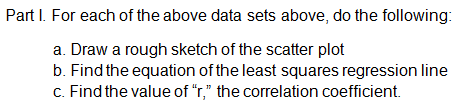 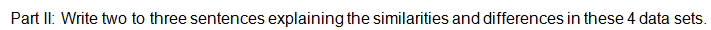 Students Come in Unhappy
Introduce the idea of a residual
Give notes, examples, etc
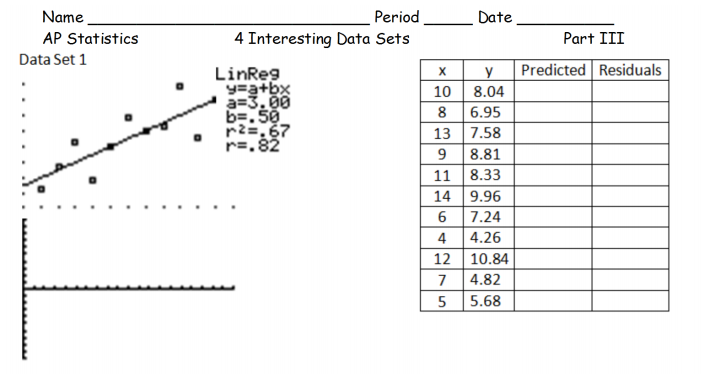 Day 2 or 3
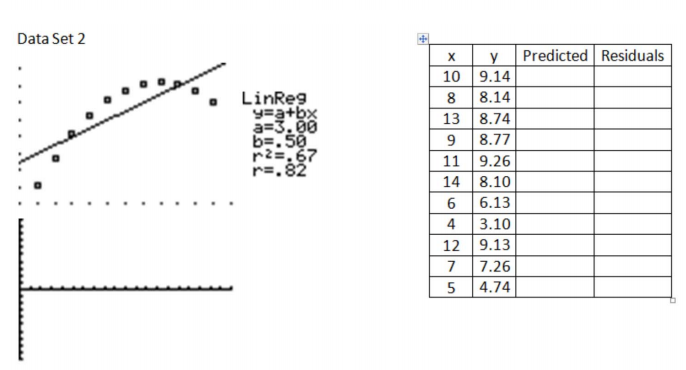 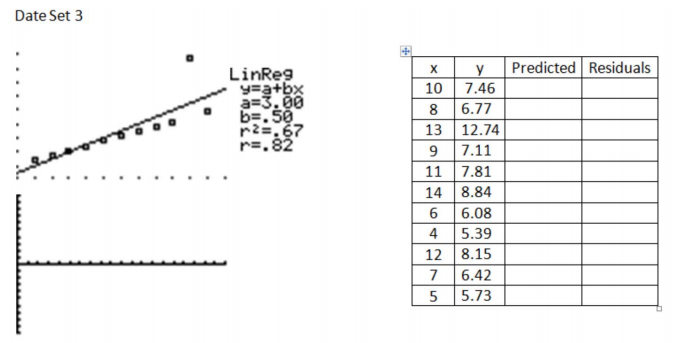 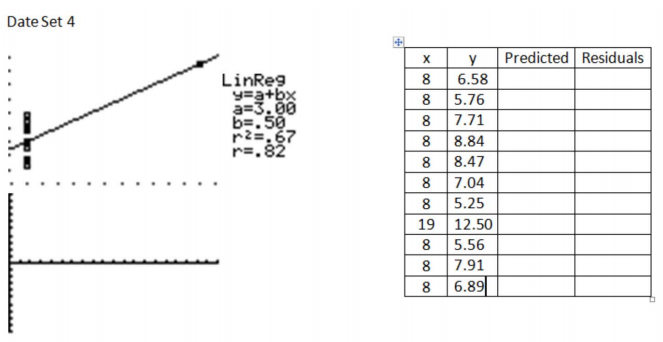